Managing Organizational Structure
Overview:  We will cover…
Several types of organizational structures:
Functional
Divisional
Matrix
Mechanistic vs. Organic type of structures
Factors influencing type of structure used
Strategy	▪Technology
Size 		▪Environment
Grouping Jobs  Various Types of Organizational Structures
Functional Structure
An organizational structure composed of all the departments that an organization requires to produce its goods or services.
Examples: Finance, Marketing, Logistics, Production, Sales
Advantages?
Disadvantages?

For an optional 5 min. video about some disadvantages of Functional Structures, see  https://insights.som.yale.edu/insights/can-you-work-without-silos 

For a general description of Functional Structures, see the following optional 8 min. video:
https://www.youtube.com/watch?v=nf8Y2mZZ0nI
Divisional Structures
Divisional Structure
An organizational structure composed of separate business units within which are the functions that work together to produce a specific product for a specific customer
Divisions create smaller, manageable parts of a firm.
Divisions develop a business-level strategy to compete.
Divisions have marketing, finance, and other functions.
Functional managers report to divisional managers who then report to corporate management.
Types of Divisional Structures:
Product, 
Geographic 
Market
Types of Divisional Structures
P_____________ Structure
Customers are served by self-contained divisions that handle a specific type of product or service.
Allows functional managers to specialize in one product area
Division managers become experts in their area
Removes need for direct supervision of division by corporate managers
Divisional management improves the use of resources
Types of Divisional Structures
G_______________ Structure
Each region (or country) with customers with differing needs is served by a local self-contained division producing and/or selling products that best meet those needs.
Types of Divisional Structures
Market (Customer) Structure
Each kind of customer is served by a self-contained division
Example:
Business customers
Individual customers
Educational customers
Nonprofit customers
For optional videos reviewing divisional structures, see one or more of the following:  https://www.youtube.com/watch?v=vSkBNv2pV8Q (3 min.)
https://www.youtube.com/watch?v=JbGLremIR3U (4 min.)
M______ Design Structure
An organizational structure that simultaneously groups people and resources by function and product.
Results in a complex network of superior-subordinate reporting relationships.
Advantage: The structure is very flexible and can respond rapidly to the need for change.
Disadvantage:  Each employee has two bosses (functional manager and product manager) and possibly cannot satisfy both.
Matrix Structure(See Exhibit 15-5)
Want to learn more?  You might enjoy these optional videos:
https://www.youtube.com/watch?v=lA-g2S1P2o4  (5 min.)
https://www.youtube.com/watch?v=iKArFiYfXWQ (9 min.)
https://www.youtube.com/watch?v=dT2tXv33lxQ (2 min.)
Dimensions of Organizational Structure
Complexity
Vertical:     The number of different levels in 			the firm.
Horizontal: The number of different jobs at 			the same level.
Centralization of Authority
S______ of C___________:  How many employees a manager supervises
Vertical Complexity:  Tall and Flat Organizations
Tall structures have many levels of authority and narrow spans of control.
As hierarchy levels increase, communication gets difficult creating delays in implementing decisions.
Communications can also become garbled as it is repeated through the firm.
Flat structures have fewer levels and wide spans of control.
Structure results in quick communications but can lead to overworked managers.
Flat vs. Tall Organizations
Complex structures often require Integrating Mechanisms
Direct Contact:  Two managers meet to discuss coordination 
Liaison Role: Person has job of coordinating work between two depts.
Task Force/Cross-functional Team:  People from multiple depts work together on temporary project.
Matrix Organization: Every person works for both functional dept and specific cross-functional projects.
Simple
Complex
Mechanistic vs. Organic Organizations (Burns & Stalker)
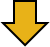 [Speaker Notes: Want to learn more?
Try this application exercise (if you have time; not required for the exam):

Go look at some articles about ZipCar.  What type of organizational structure does it have?  Is it closer to a Mechanistic or an Organic structure?  Justify your position.

Supplemental video:  https://www.youtube.com/watch?v=XfheAAlVBH0 (8 min.)]
Mechanistic Firms are often 
Bureaucracies
Max Weber’s Principles of Bureaucracy
2-16
Mechanistic Firms are often  Bureaucracies (text, pp. 517-518)
Strengths
Weaknesses
[Speaker Notes: Bureaucracies have both strengths and weaknesses.  They tend to offer economies of scale that are beneficial to the organization.  This structure will minimize duplication of personnel and equipment through organization of jobs and departments.  Communication will be strong and decision making is centralized.  However, this type of structure is not without its weaknesses.  In a bureaucratic environment, conflict often arises around organizational goals and unit goals, people can become obsessive about rules and regulations, and employees don’t always know how to deal with problems because employees are not empowered to make decisions.]
Four Factors influence Organizational design choice
See Exhibit 15-10 & pp. 526-532 of your textbook…
Strategy, Size and Organizational Design
Strategy
Low-Cost    (Cost minimizing) Strategy
Differentiation & Innovation Strategy 
Size:  Larger
   organization
______________ Structure
______________ Structure
Mechanistic Structure
See Exhibit 15-8
Technology & Structure (Woodward)
Contingency Theory:  Matching the firm’s structure with its environment
Environment Affects Decision Making
Environments that are complex and changing (high dynamism and high complexity) create high levels of uncertainty among managers making decisions.
Scarcity also adds to the uncertainty.
Simple & Stable environments create low levels of uncertainty.
These, in turn, shape the ideal structure
Dynamism
Contingency Theory
Low
High
High
Complex and Changing
Complex and 
Stable
Nature of the External Environment
Complexity
Simple and Changing
Simple
and 
Stable
*Complex, changing environments are best served by organic and highly differentiated (complex) organizational structures.
*Simple environments need mechanistic and homogeneous organizational structures
Low
High Uncertainty
Moderate Uncertainty
State of Organizational Decision Making
Moderate Uncertainty
Low Uncertainty
Structural Flexibility
Low
High
High
Organic
And 
Differentiated
Mechanistic
And 
Differentiated
Structural Differentiation
Organizational Design Requirements
Organic
And 
Homogeneous
Mechanistic
And 
Homogeneous
Low
New Design Options: “Boundaryless” (Team-based)  Organization
New Design Options: Virtual Organization
A small, core organization that outsources major business functions
Highly centralized with little departmentalization
Provides maximum flexibility while focusing on what the business does best.
Reduced control over parts of the business.
E X H I B I T 15-6
[Speaker Notes: Virtual organizations are developing as acceptable organizational structures.  This structure offers a small core organization that outsources many of its major functions to competent suppliers.  Virtual organizations are highly centralized with virtually no departmentalization to provide maximum flexibility, focusing on what the organization does best.  This type of organization reduces control over some of the key parts of the business.]
Summary
Managers must decide how to structure firms
Different theories help us understand different types of organization structures
Burns & Stalker’s “Mechanistic v. Organic” Model
Several factors influence type of structure:
Strategy
Size
Woodward’s Typology of Technologies
Environmental Contingencies
For slide-based reviews of these topics (from different textbooks and other universities; not always identical to MGT 308) see these optional videos:  
https://slideplayer.com/slide/4255453/ (11 min.)
https://slideplayer.com/slide/9109889/ (11 min.; text outline provided.)
http://drisauraflores-busi-4940-businesspolicy.com/creating-effective-organizational-designs/